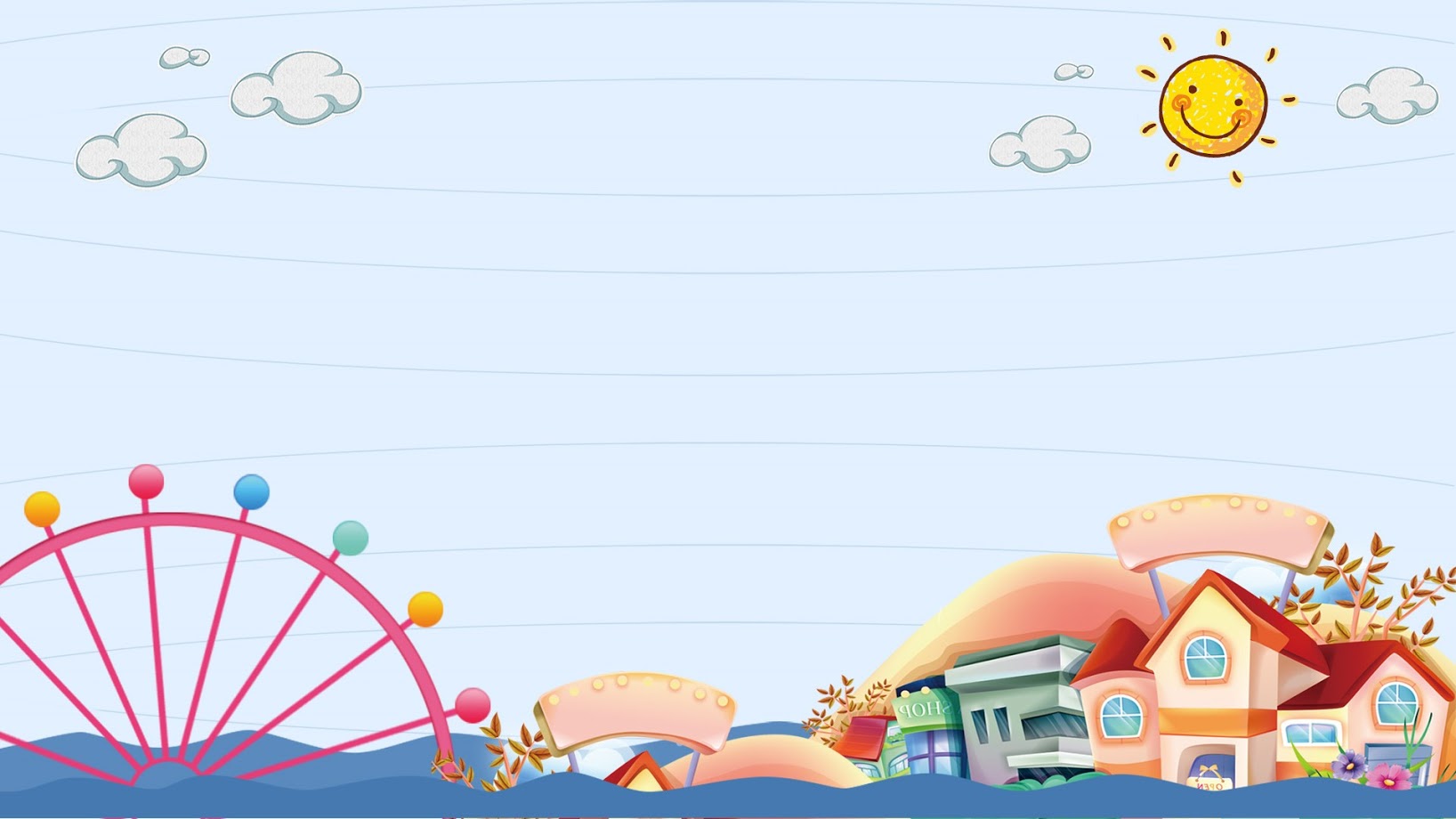 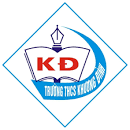 TRƯỜNG THCS KHƯƠNG ĐÌNH
UNIT 11: WHAT ARE YOU DOING?
LESSON 1
Tác giả: Nguyễn Thảo trà
25/05/2020
1
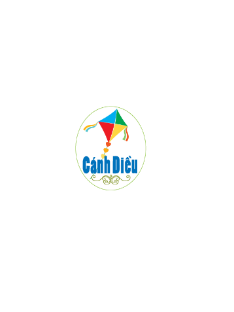 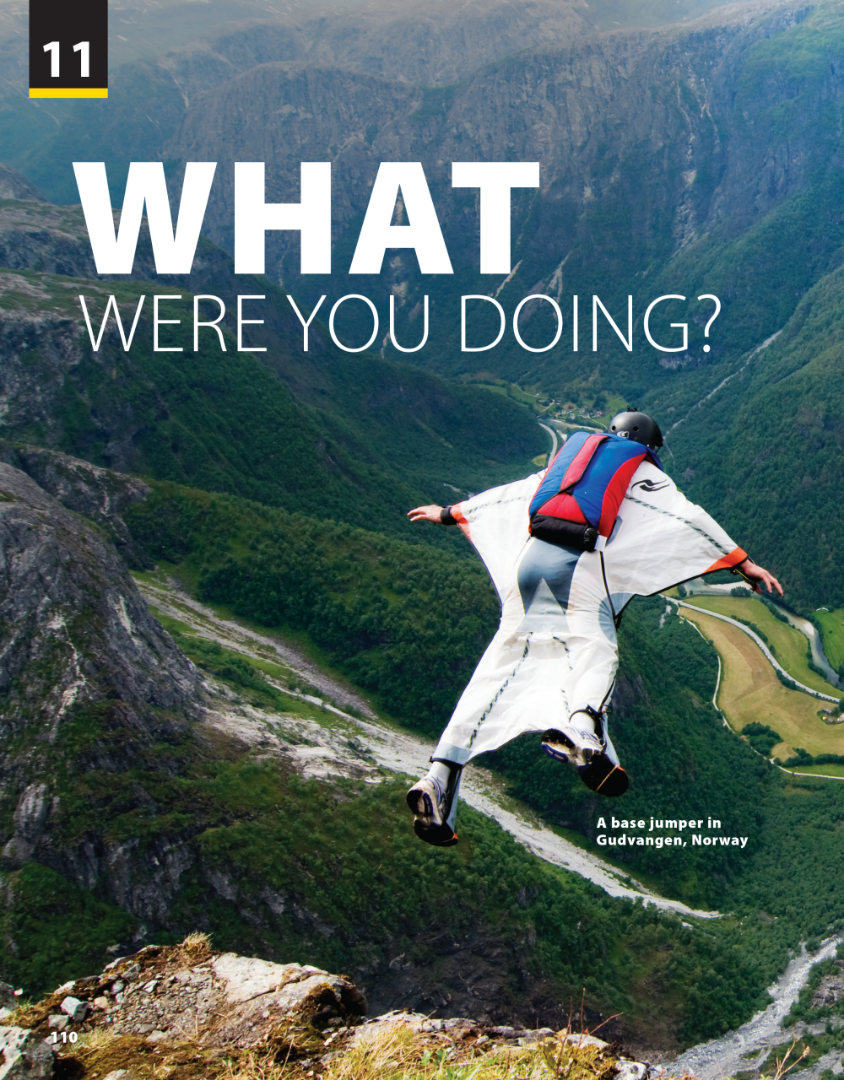 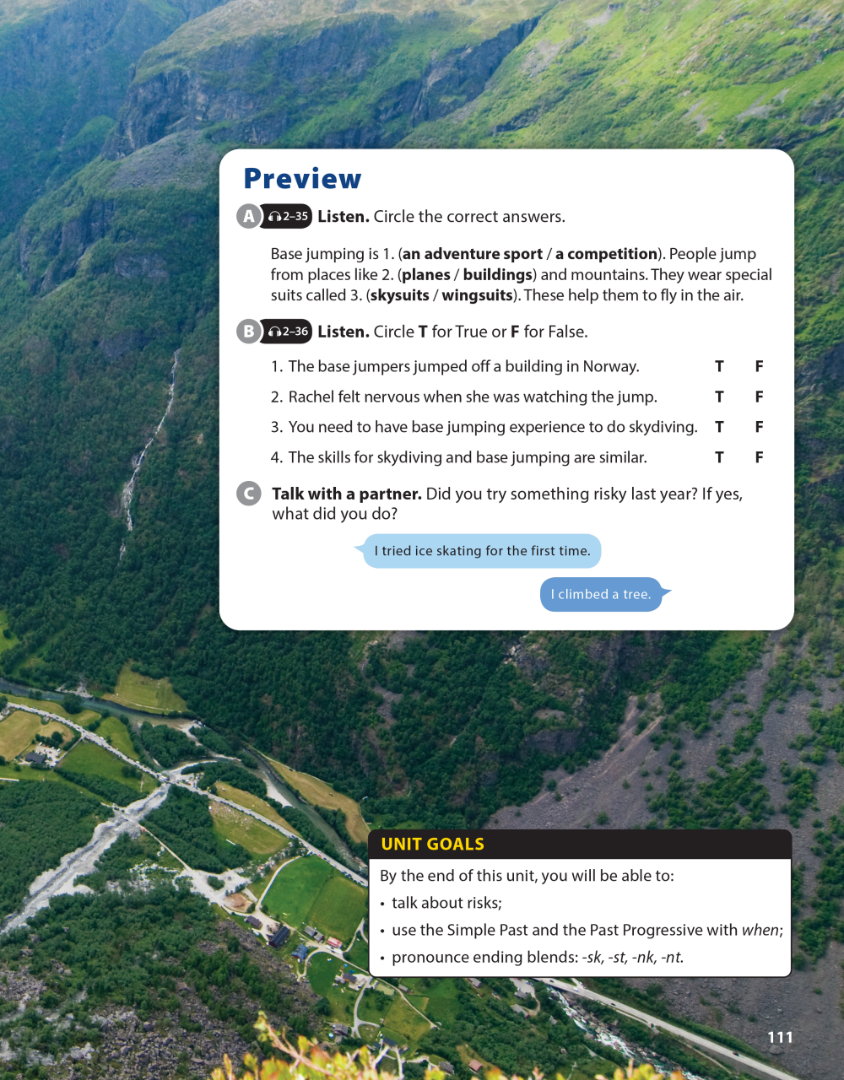 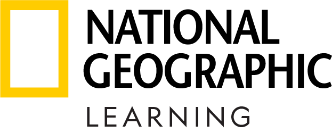 National Geographic Learning, a Cengage Company © 2022 Cengage Learning, Inc. ALL RIGHTS RESERVED. This presentation tool is intended for teaching purposes only and may not be scanned, copied, duplicated, or posted to a publicly accessible platform in whole or in part.
WHAT WERE YOU DOING?
UNIT 11
PREVIEW
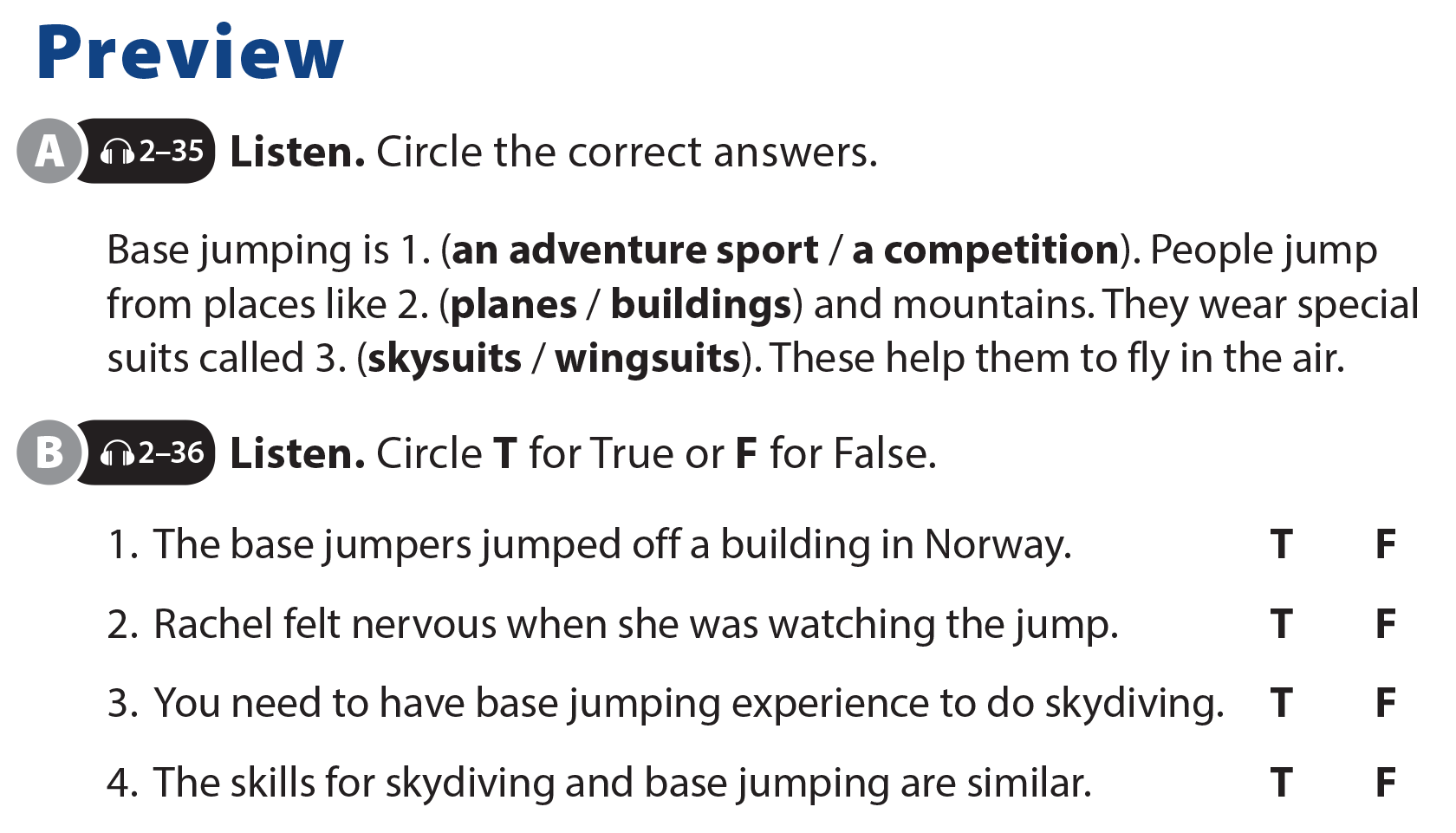 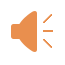 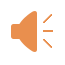 WHAT WERE YOU DOING?
UNIT 11
PREVIEW
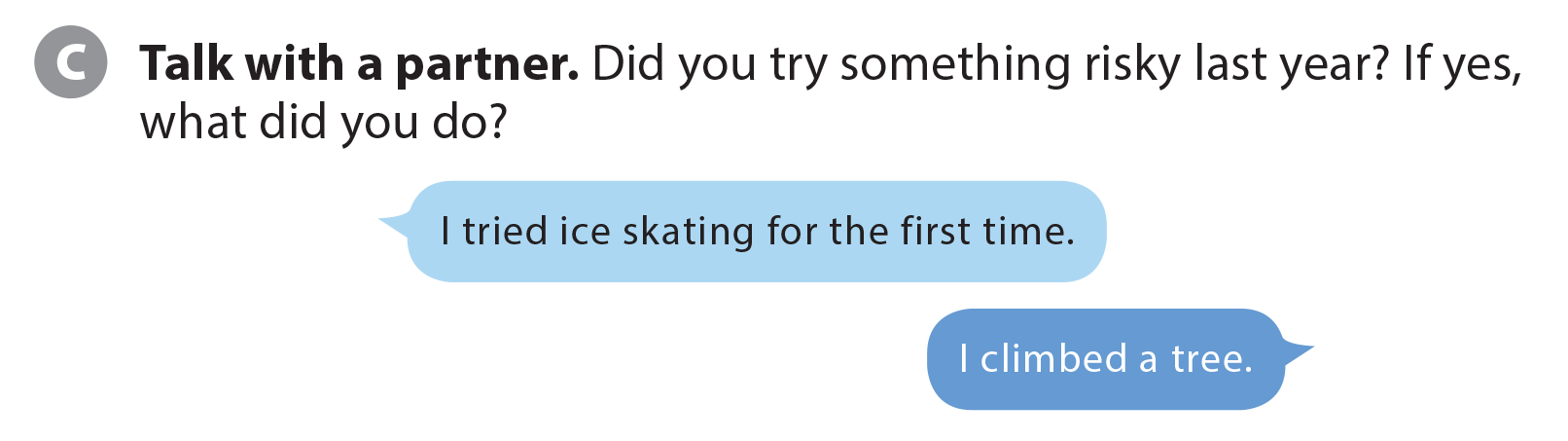 WHAT DO YOU LIKE TO DO?
WHAT WERE YOU DOING?
UNIT 11
LANGUAGE FOCUS
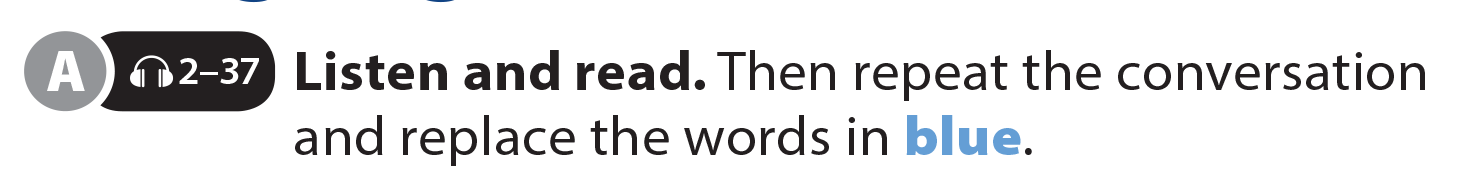 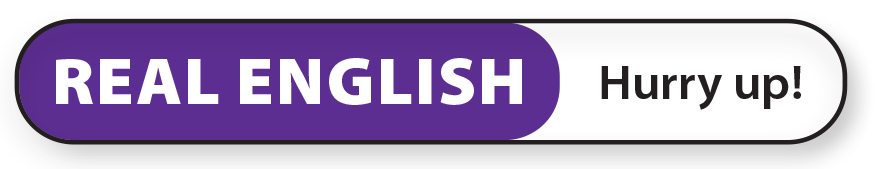 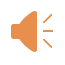 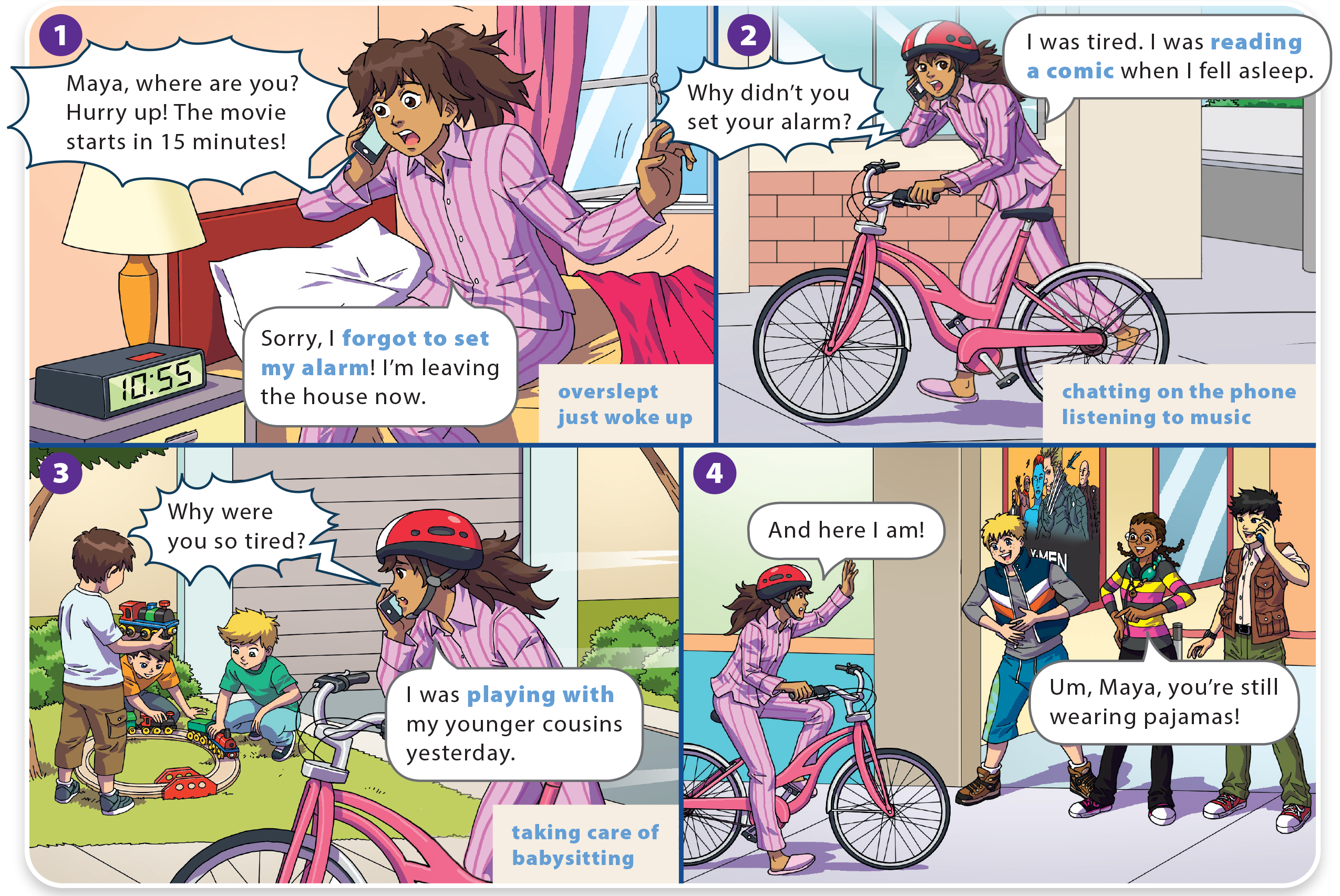 WHAT DO YOU LIKE TO DO?
WHAT WERE YOU DOING?
UNIT 11
LANGUAGE FOCUS
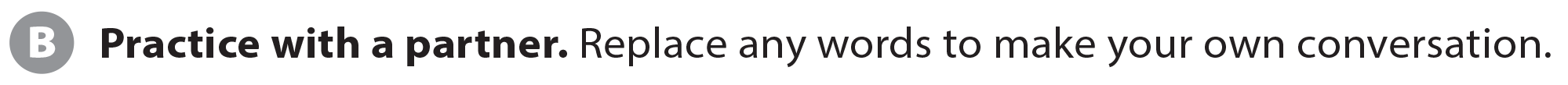 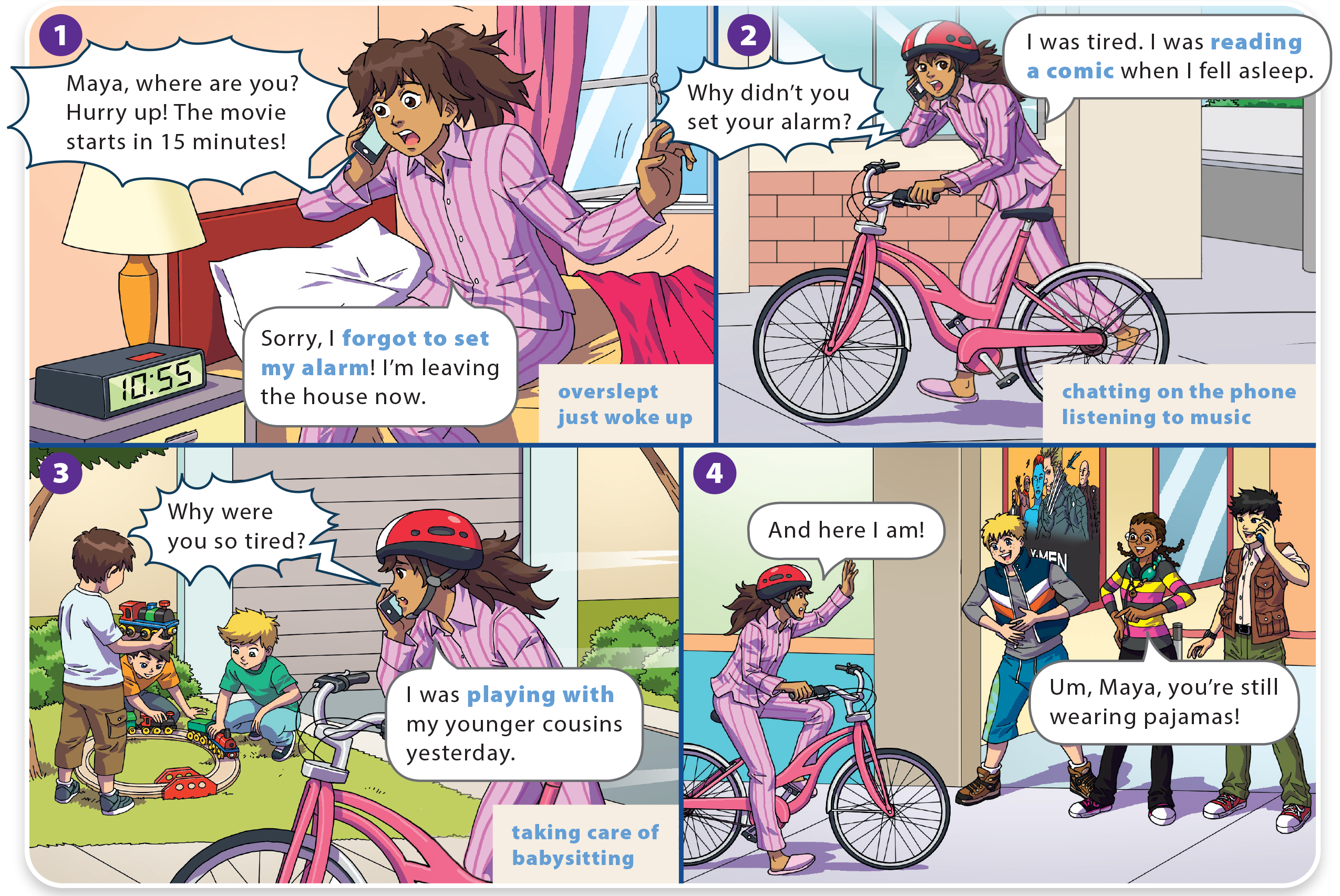 WHAT WERE YOU DOING?
UNIT 11
LANGUAGE FOCUS
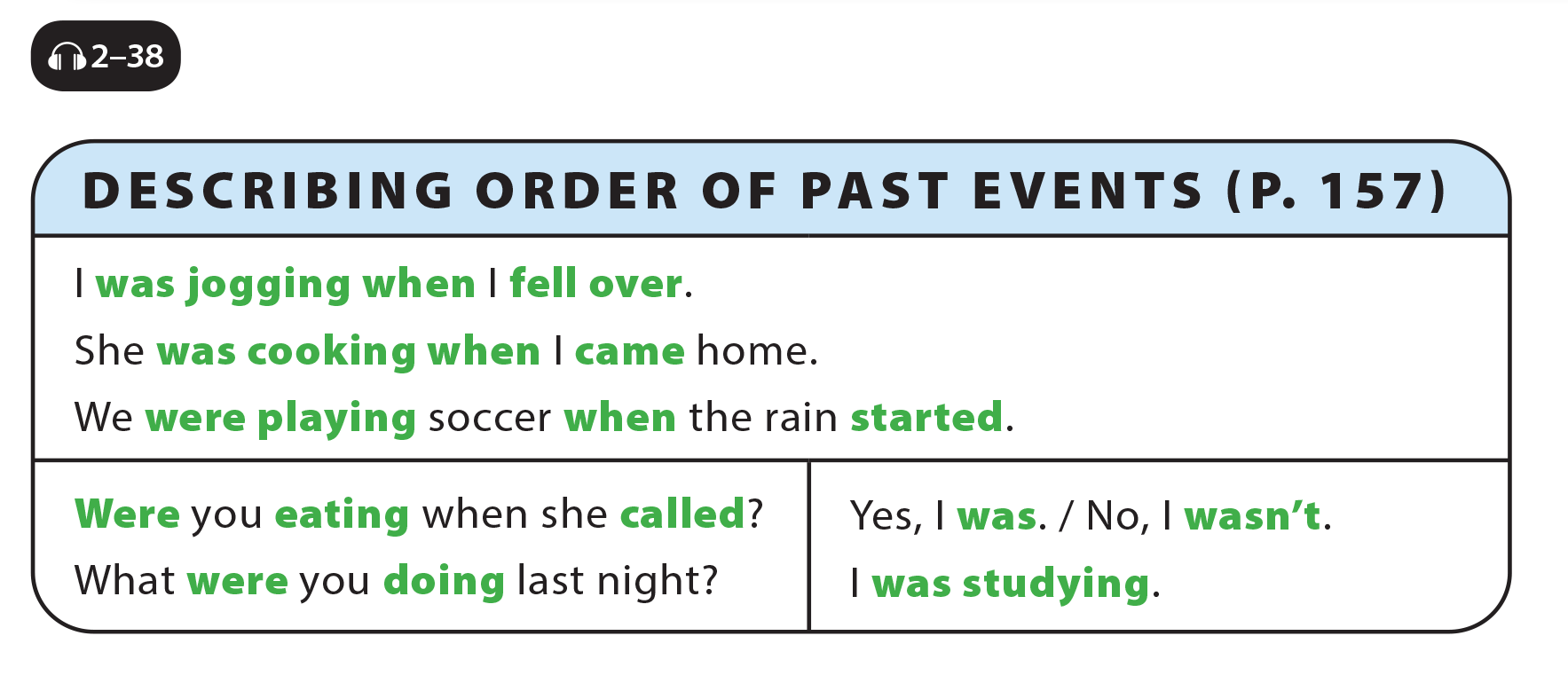 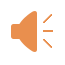 WHAT WERE YOU DOING?
UNIT 11
GRAMMAR REFERENCE
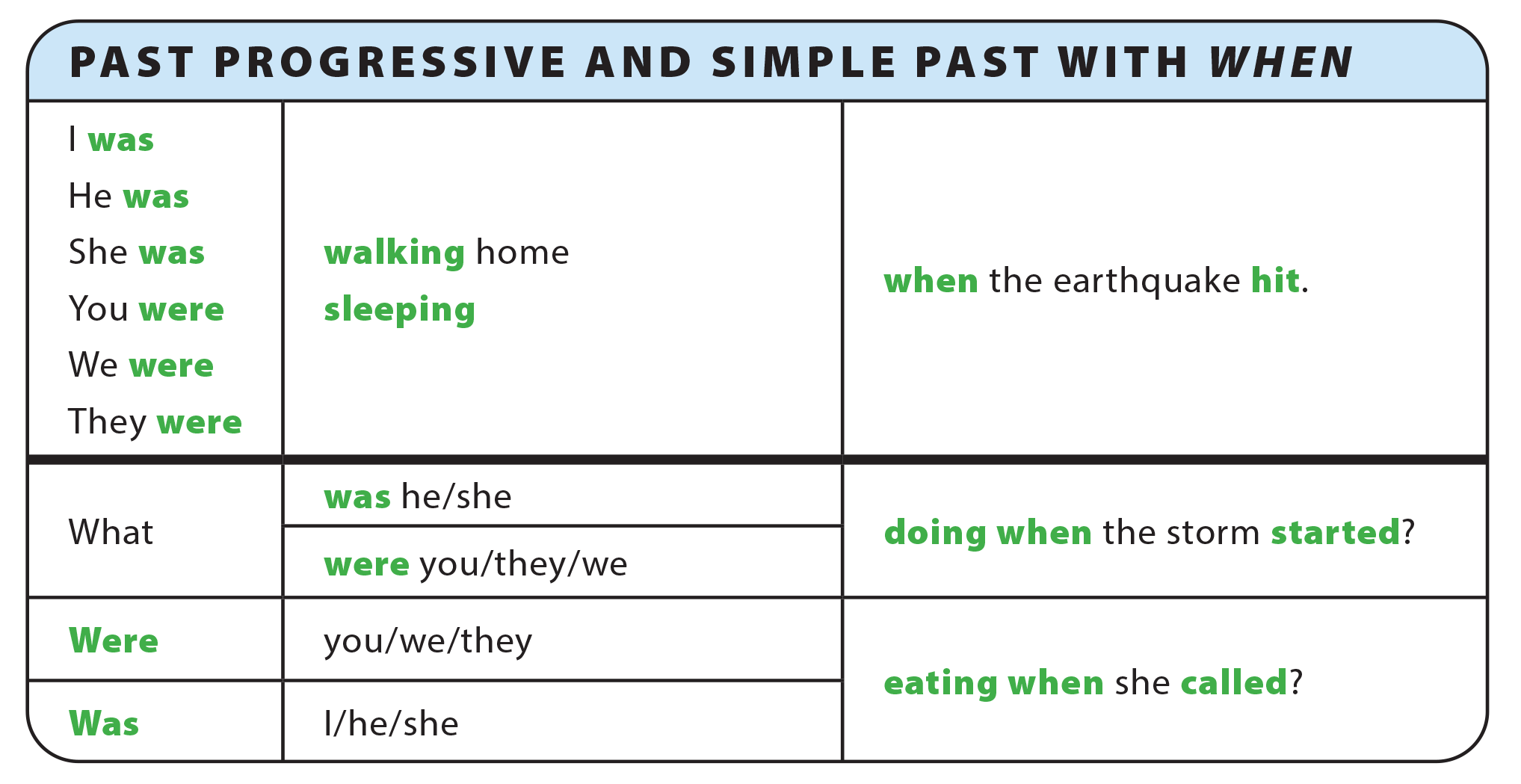 WHAT WERE YOU DOING?
UNIT 11
LANGUAGE FOCUS
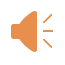 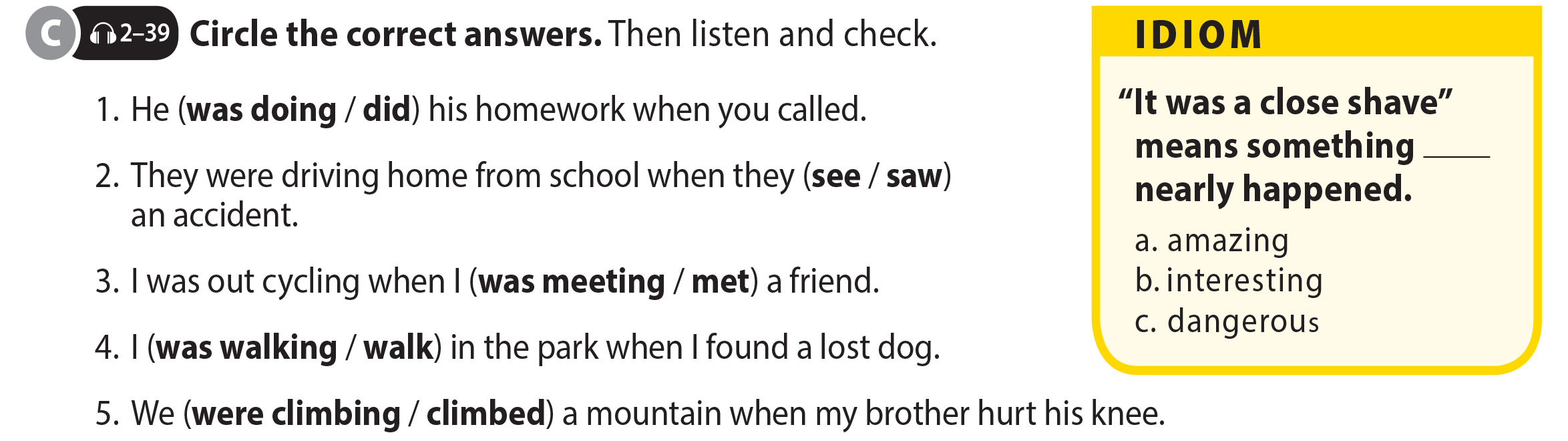 WHAT WERE YOU DOING?
UNIT 11
LANGUAGE FOCUS
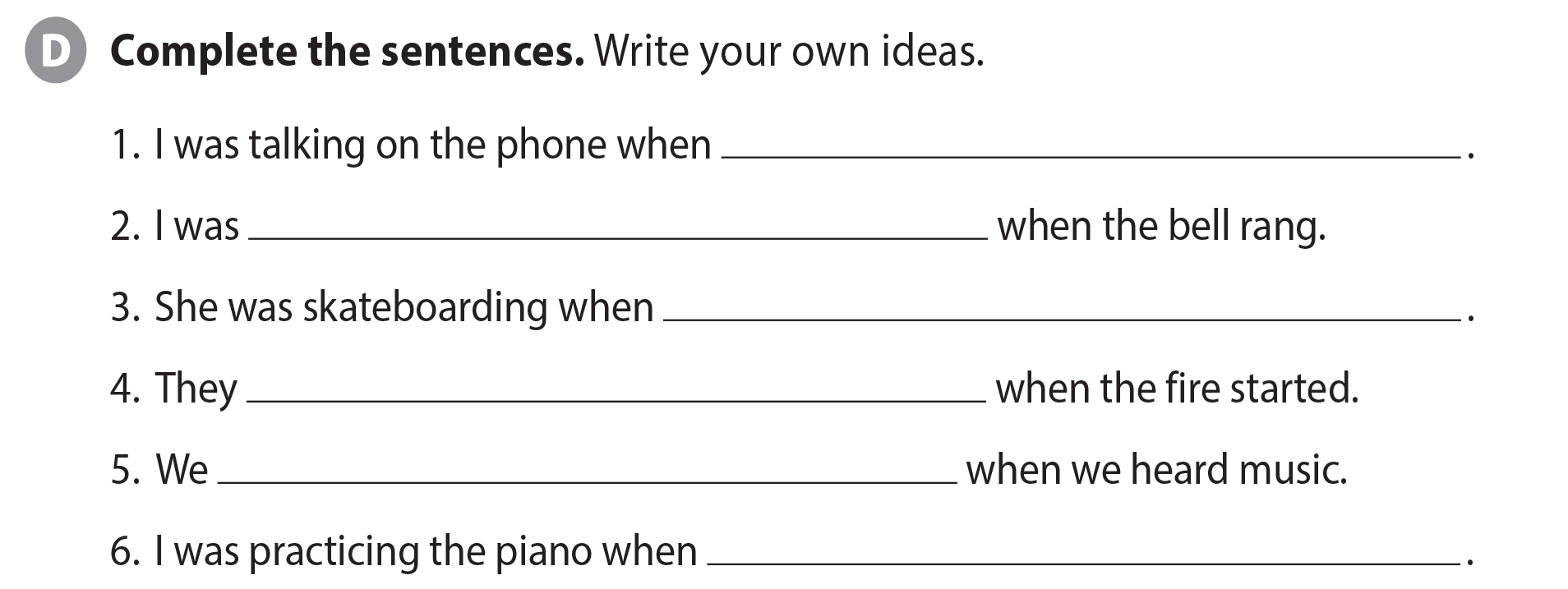 WHAT WERE YOU DOING?
UNIT 11
LANGUAGE FOCUS
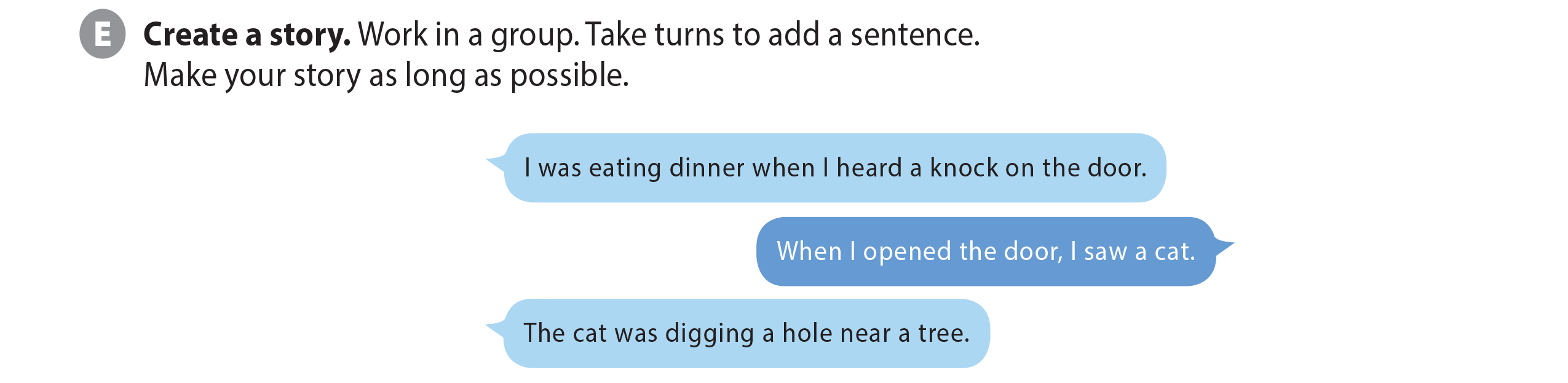 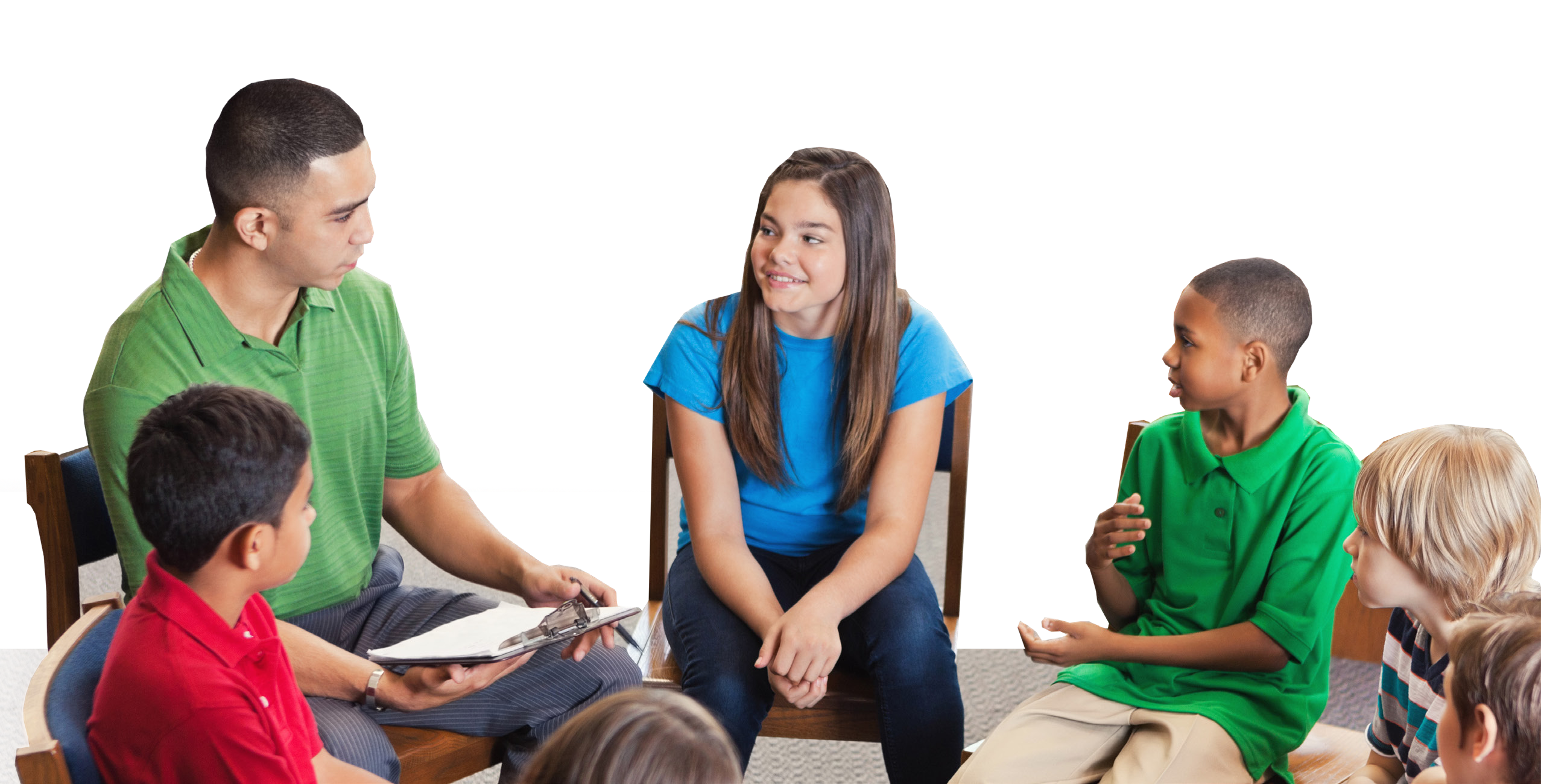 WHAT WERE YOU DOING?
UNIT 11
THE REAL WORLD
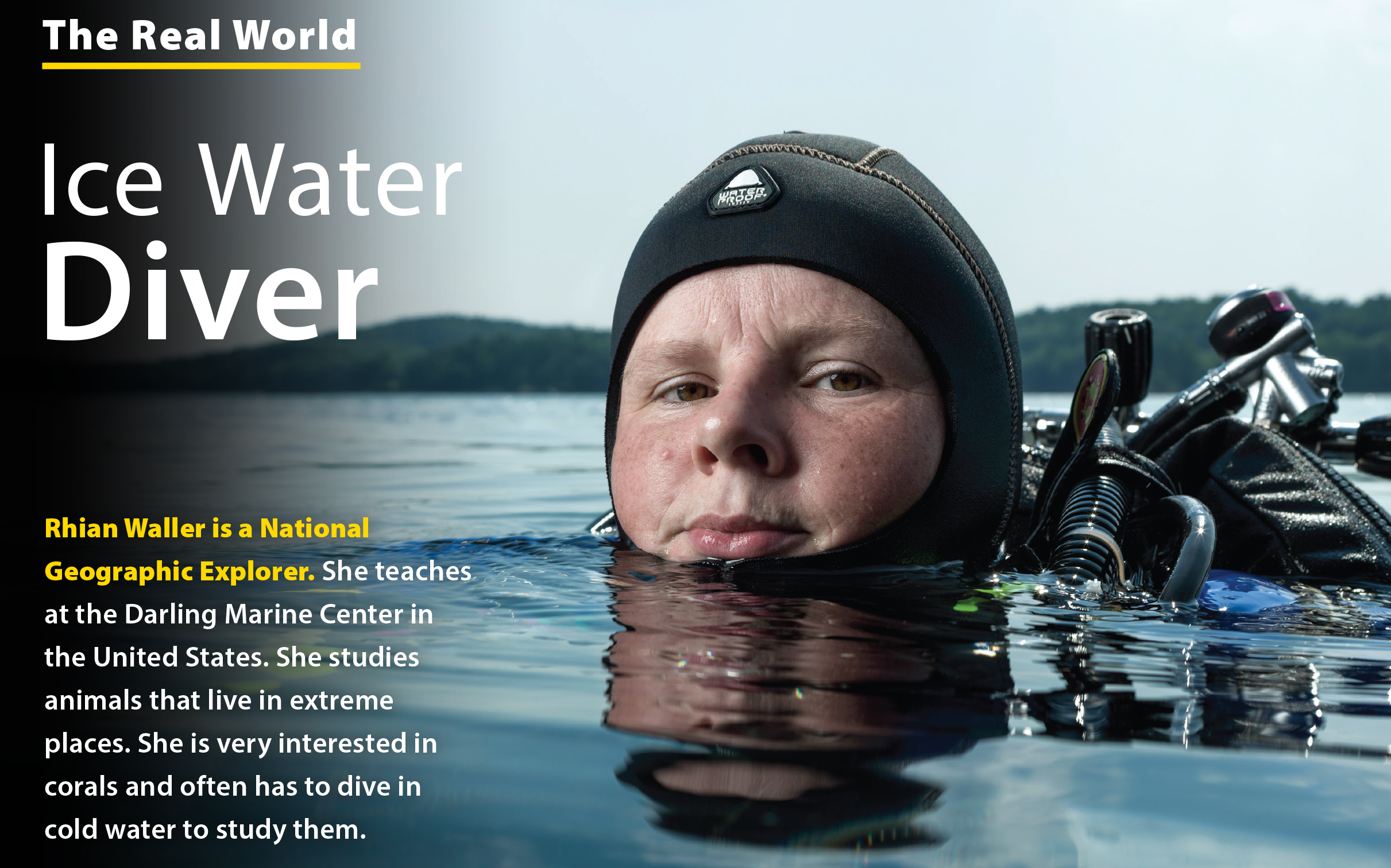 WHAT WERE YOU DOING?
UNIT 11
THE REAL WORLD
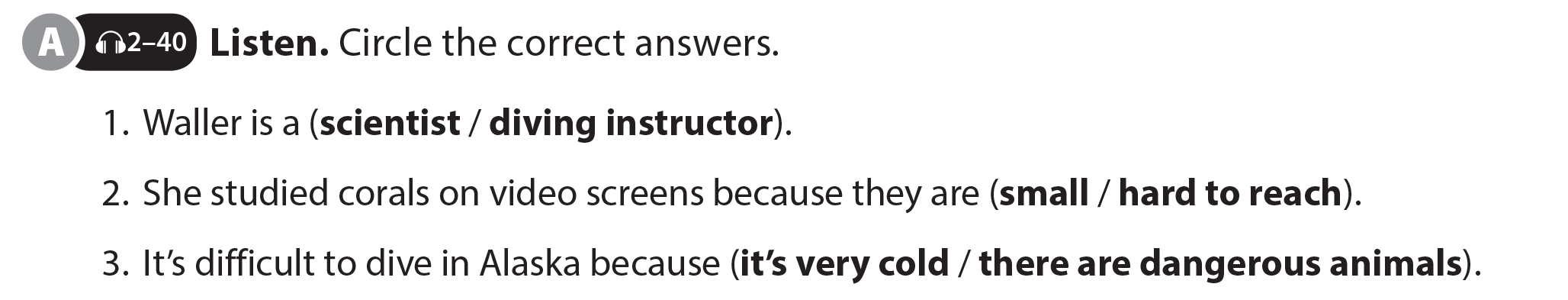 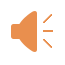 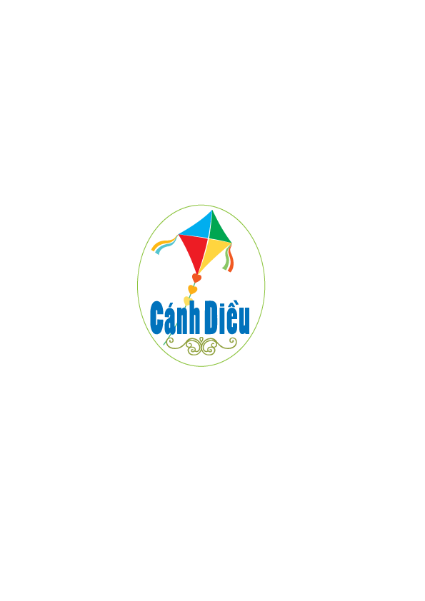 WHAT WERE YOU DOING?
UNIT 11
THE REAL WORLD
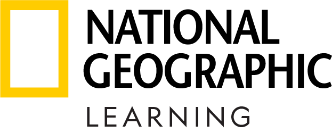 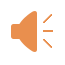 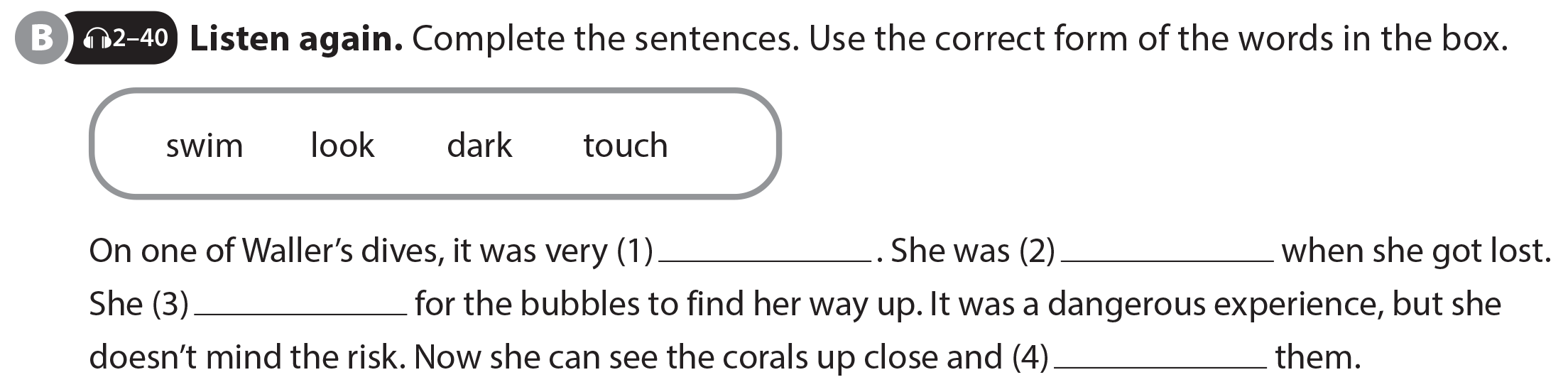 dark
swimming
had to look
touch
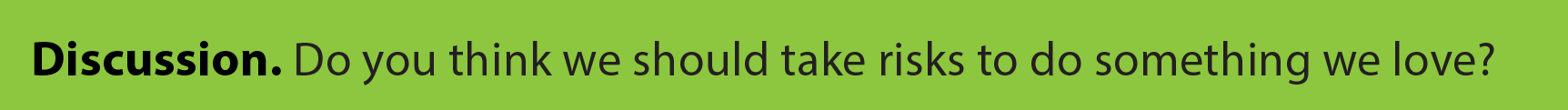 National Geographic Learning, a Cengage Company © 2022 Cengage Learning, Inc. ALL RIGHTS RESERVED. This presentation tool is intended for teaching purposes only and may not be scanned, copied, duplicated, or posted to a publicly accessible platform in whole or in part.
WHAT WERE YOU DOING?
UNIT 11
PRONUNCIATION
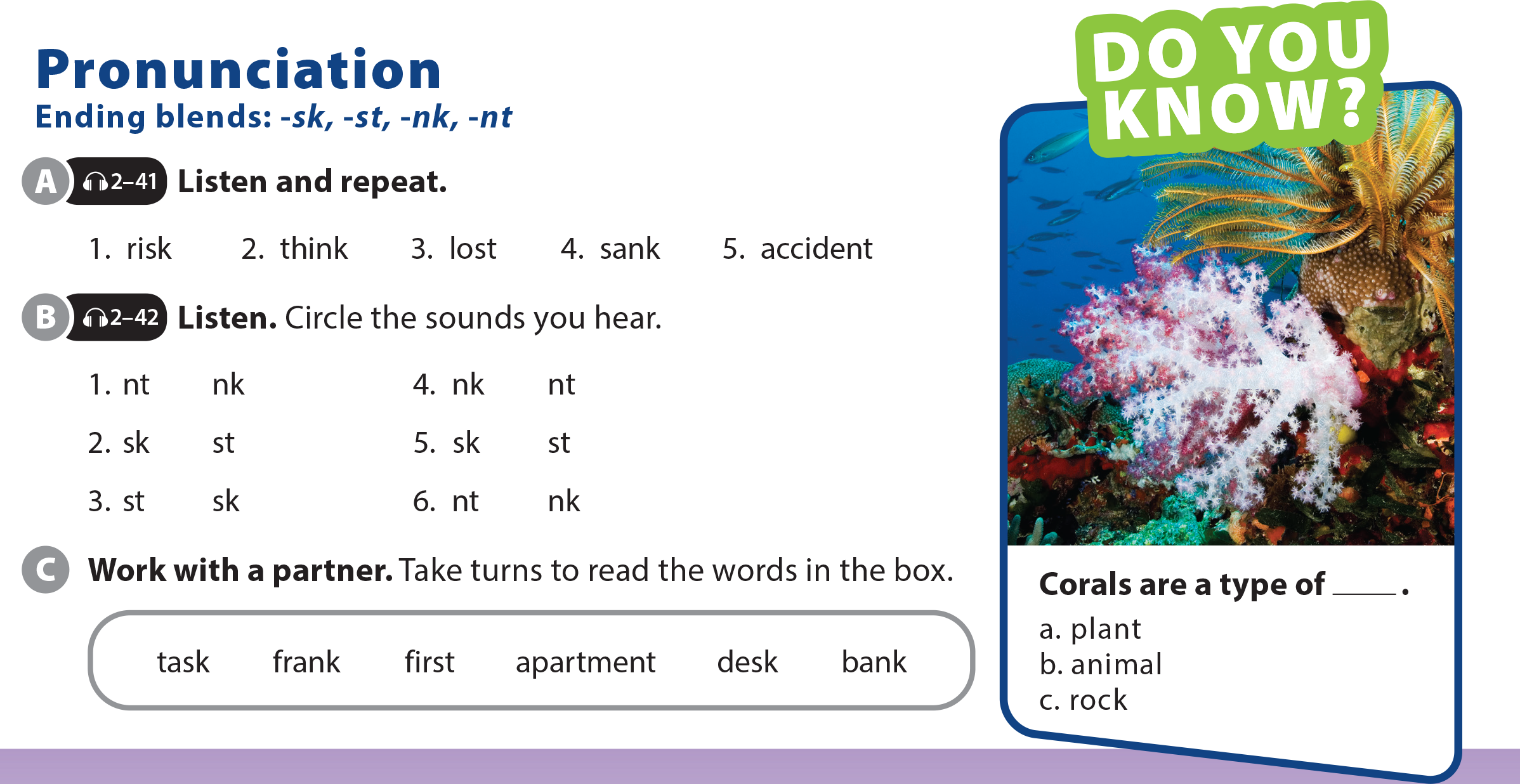 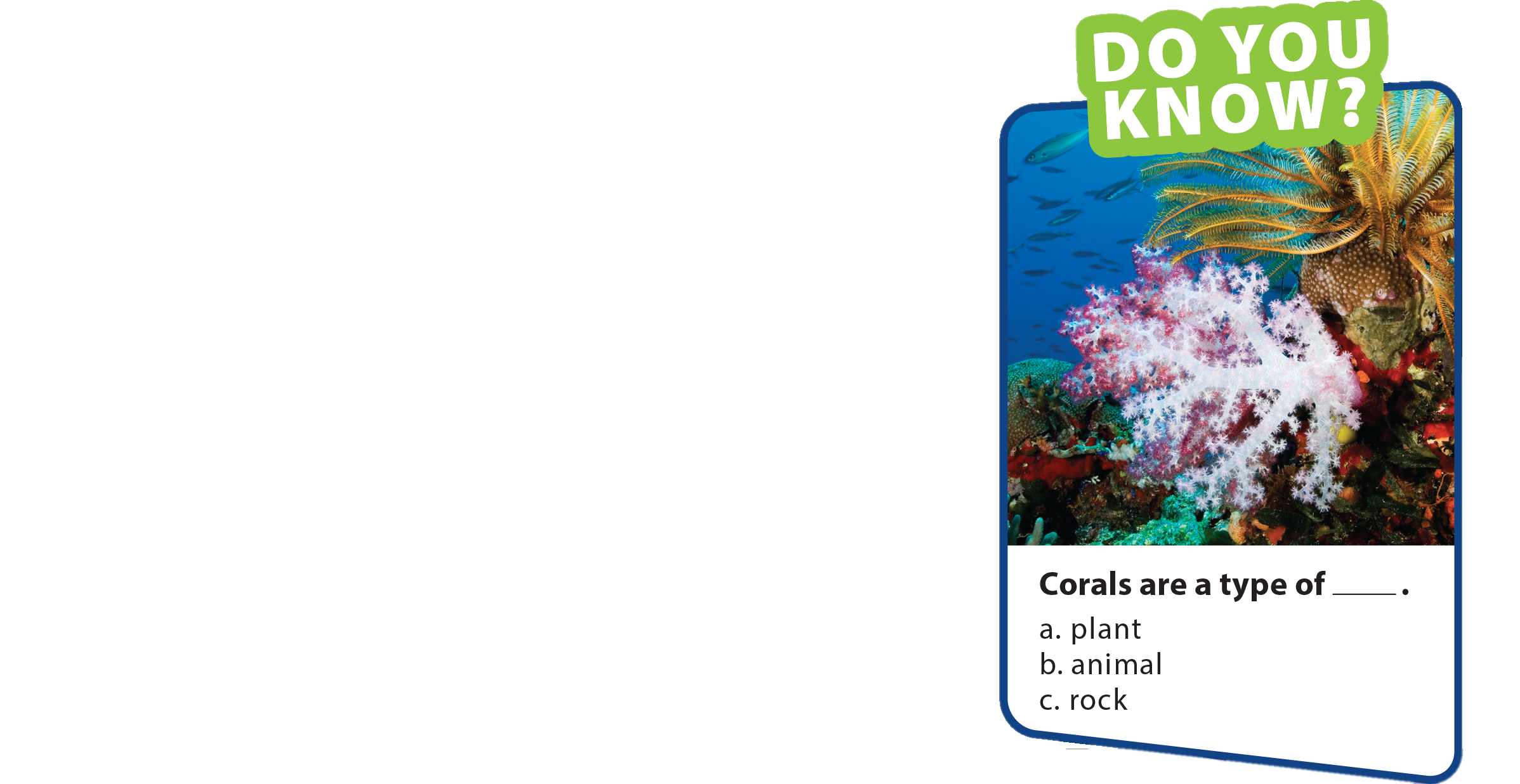 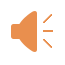 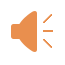 WHAT WERE YOU DOING?
UNIT 11
COMMUNICATION
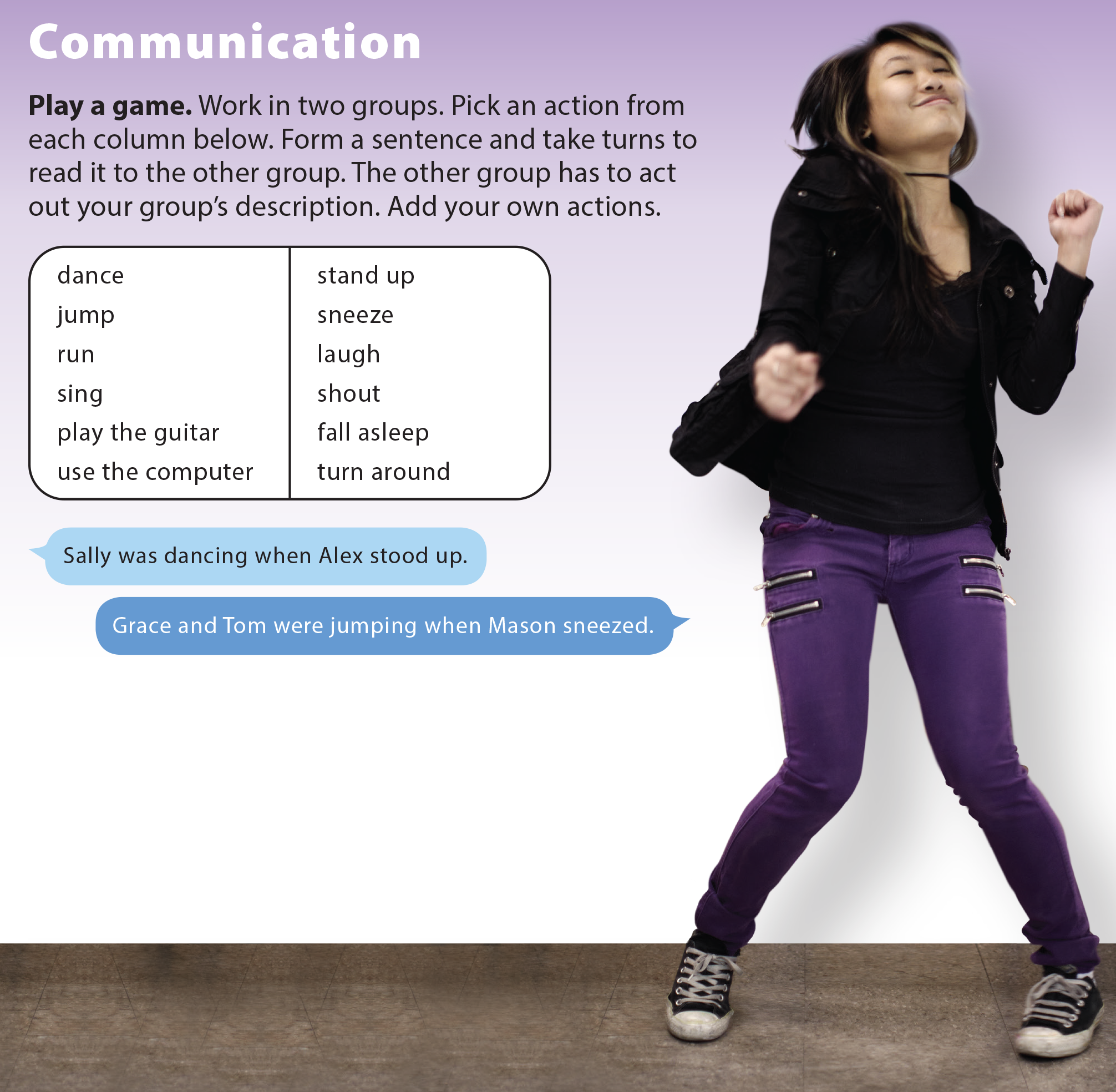